Министерство сельского хозяйства и продовольственных ресурсов Нижегородской области
«Итоги работы в племенном животноводстве и профилактика правонарушений обязательных требований законодательства в области племенного животноводства»
Отдел развития животноводства
 и племенной работы
2019 год
Сводные данные по сельскохозяйственным организациям и крестьянским (фермерским) хозяйствам
Муниципальные образования Нижегородской области
1
Данные по организациям, осуществляющим деятельность в области племенного животноводства
2
Надой на корову в организациях, осуществляющих деятельность в области племенного животноводства в разбивке по породам
3
Реализация племенного молодняка крупного рогатого скота молочных и мясных пород
4
2019 год
Ставки на содержание племенного маточного поголовья сельскохозяйственных животных
300 руб.
Компенсация затрат на приобретение племенного молодняка
Компенсация затрат на искусственно-осемененную голову
5
6
Переаттестация организаций, осуществляющих деятельность в области племенного животноводства в 2019 году
7
ПЛАН
 проведения проверок на 2019 год
8
Показатели работы государственного надзора за  1 квартал 2019 года
9
Выявленные нарушенияобязательных требований в области племенного животноводства
10
11
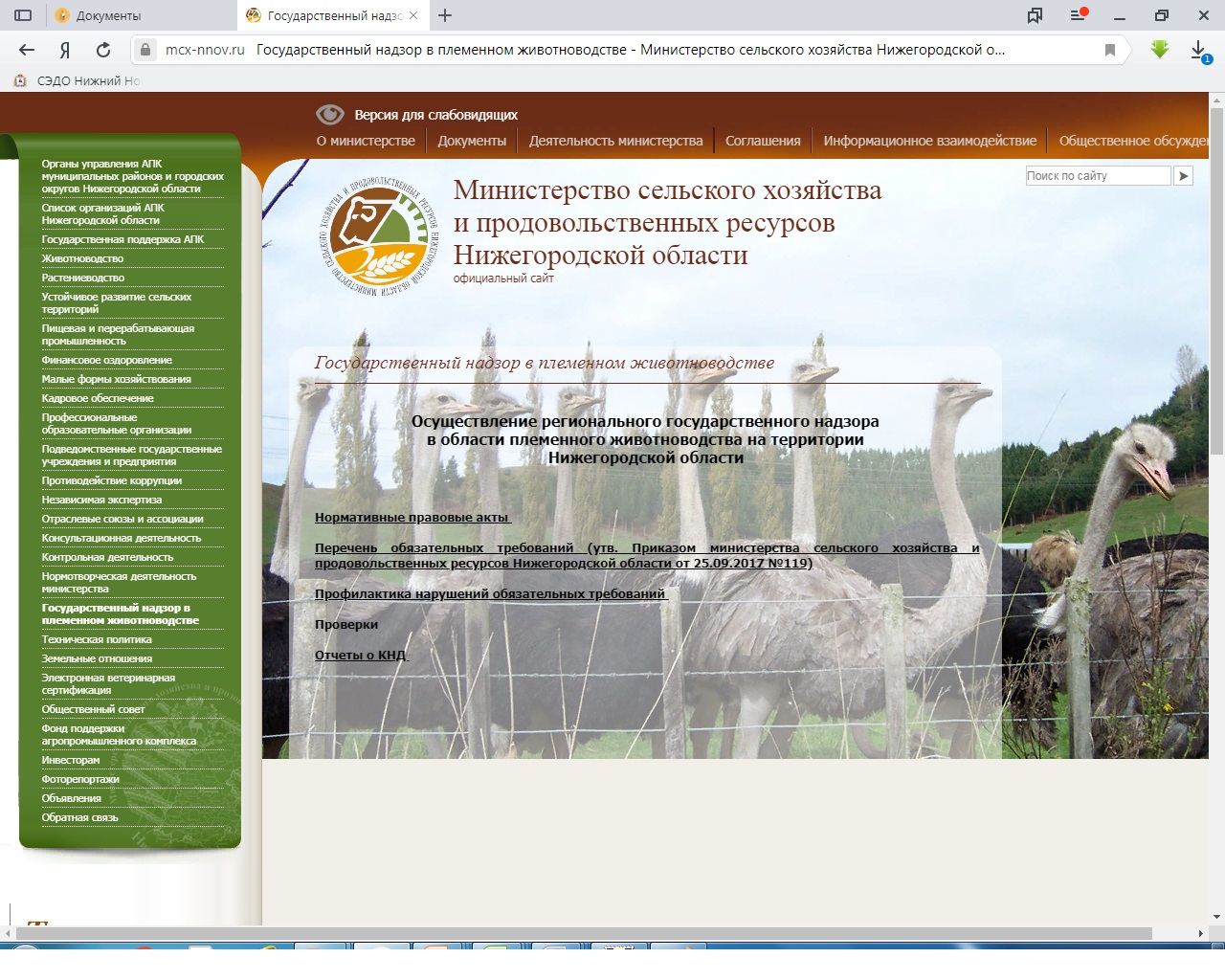 12
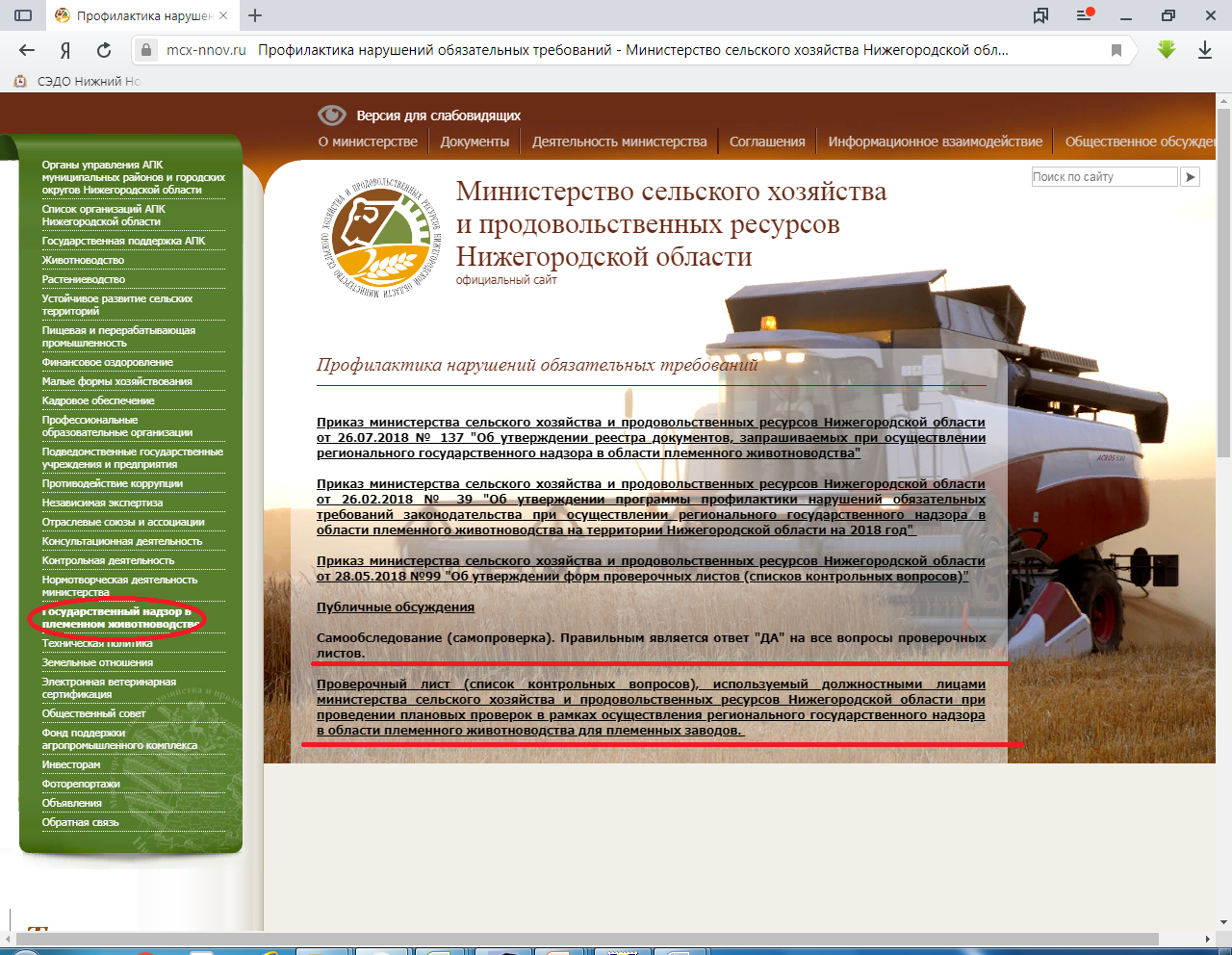 13
Министерство сельского хозяйства и продовольственных ресурсов Нижегородской области
СПАСИБО ЗА ВНИМАНИЕ!
2019 год